Cautious emergence – Post COVID recovery
Webinar Series
Session 1
NSW Office of Sport 
October 2020
Carl Millington
Professional Background
Carl provides business advisory, assurance, and risk management services to Not-for-Profit organisations including NSW local government, sports administration organisations, charities, and community-based organisations. His understanding of the unique environment that NFPs operate in allows him to identify opportunities to better manage risks, improve governance and consistently achieve compliance with financial reporting obligations. 
Carl’s long-standing dedication to the sporting industry has seen him involved with organisations such as Cricket NSW, which has evolved from an amateur sport to the professional sporting organisation we know today. He has worked closely with the organisation for over 20 years providing business advisory and assurance services that supported the organisation’s transition into a professional and successful sporting organisation.
Taking a collaborative approach to client service, Carl develops a strong rapport with clients to understand their broader business needs, providing practical advice beyond the scope of service. 
Carl’s NFP experience, particularly in the sporting and government sectors, has provided him with industry insights beyond those normally acquired by providing auditing services. His involvement in the industry extends to undertaking IT reviews, internal control reviews and compliance audits. 
This experience has helped him develop strong credentials in assisting clients to identify opportunities to improve business processes, fine-tune strategic plans and advise on ways to manage and mitigate business risks.
Carl has been a Partner of the Sydney firm since 2006. During this time, he has been heavily involved with the leadership of the firm having held the position of managing partner and as a member of the firm’s Advisory Board. Carl provides his clients over 30 years’ experience in the profession.
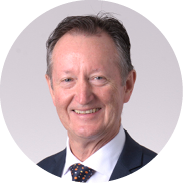 Partner Business Advisory and Assurance
+61 2 9228 2249
Industry Experience
Sports administration
Not-for-Profit (NFP)
Education
Religious entities 
Charitable institutions
Local government
carl.millington@pitcher.com.au
m. +61 400 104 678
[Speaker Notes: CRM – There is a lot of text here….may need to reduce.]
The reasons for holding this webinar
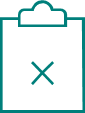 [Speaker Notes: This year, running a sport business is different. What we knew in the past, how we managed our respective business operations, and even how we developed our strategic plans has all been replaced by a new normal.
Our initial response was survival. Doing everything possible to free up enough cash to keep operations afloat for as long as possible.
Most organisations have experienced the negative impacts of community restrictions on their operations: revenues declining at a greater rate than expenses; new expenses incurred  to deal with the virus and to ensure limited continuation of activity; cancellation of events; restriction on staff movements and reduction in numbers of volunteers. 
COVID-19 remains with us, and to survive, we must identify the challenges and opportunities that we face and work out a way to cautiously but confidently move forward.]
From survival to emergence, then growth
Cash and cash flows
Cash is King! Not a new mantra, but a renewed emphasis on the need for all organisations to diligently monitor all aspects of their cash flow. 
It’s all in the timing. The most critical aspect of managing your organisation’s cash is continuously understanding the timing of all your cash inflows and outflows under different scenarios. 
Single scenario analysis vs multi-scenario analysis. Simple to understand vs being more adequately equipped to manage your cash flows.  
An eye to the future. Balance survival with considerations of future growth.
Bank the lessons learned. Embed the better cash management practices and work place processes we have been forced to adopt through COVID into our everyday processes.
[Speaker Notes: Cash and cash flows
Cash is King! No, this is not a new mantra arising from the impact of COVID-19. But the sudden and unexpected arrival of the COVID pandemic has increased the need for all organisations to diligently monitor all aspects of their cash flow. 
The most critical aspect of managing your organisation’s cash is timing. Organisations must control their own destiny and be prepared for all contingencies by immediately and continuously understanding the timing of their cash inflows and outflows. This understanding should extend to assessing the impact of different scenarios and the impact that they may have on your business.
It might be easier to prepare and to understand, but only having a single scenario cashflow budget will not adequately equip you in the current uncertain environment. Better practice is to have a multi scenario (considering mild, harsh or severe impacts) based 3-way budget that incorporates your profit and loss, balance sheet and cashflows.
Understanding how much cash is available every day, the anticipated timing of receipt of revenues, the amount you need on a regular basis to manage your organisation, and how much you need to reserve for future projects or events are all critical aspects of managing your organisation’s cash and cash flows. 
As important as it is to focus efforts on generating and preserving cash to ensure your organisation’s survival, it is also important to try and balance that objective with strategies that will allow your organisation to emerge in as strong a financial position as possible. 
Now, as we cautiously emerge from the impact of restrictions and reduced operational activity, it is a good time to ensure we benefit from the lessons learned during the crisis, and embed the better cash management practices and changes to our work place processes we have been forced to adopt into our everyday processes.]
A better practice approach to cash management
What is the best approach to cash management?
The 4 commonly accepted components of effectively managing your organisation’s cash are:
[Speaker Notes: What is the best approach to cash management? There is no “right” answer. Size, risk appetites, organisational maturity, available resources are examples of factors that can impact on an organisation’s approach to cash management. However, there are general guidelines that can be applied by any organisation.
The 4 commonly accepted components of effectively managing your organisation’s cash are: 
Working capital - the combination of assets that your business has readily available to meet your short-term liabilities. Effectively it is the various resources that can be converted to cash in sufficient time to be able to pay your operating costs. 
capital expenditure - includes major asset acquisitions, facility upgrade projects, asset replacement, investment in new technology, etc. which are recorded on the organisation’s balance sheet rather than expensed through the operating statement.
operating expenditure - ongoing costs incurred by your organisation, day-to-day expenses of your operation.
balance sheet - an organisation’s assets, liabilities and equity 
Finally – managing your organisation’s cash is an organisation wide project. It cannot happen in a vacuum, so it is important that all areas of your organisation are involved and aligned with the adopted strategies.]
Strategies to recover from COVID shock
Stabilise, recover and grow
[Speaker Notes: Ensure your financial records are regularly updated to help you make timely, focussed and informed decisions.
Every board and committee decision must consider and record the financial impact of the decision and its alignment with strategic objectives. 
Brainstorm identified worst-case scenarios and consider what changes would be required to meet the challenges involved.
Review all operating costs and understand what your variable costs and fixed costs are. Be prepared to reduce operating costs where possible, and if necessary, be prepared to repeat the exercise.
Communicate with your suppliers and try to arrive at a mutually beneficial arrangement. Everyone is in the same situation and effective communication is important.
Supplement operating cash flow by selling non-core and underutilised assets.
Review and if necessary, update your risk management plans. Things like your insurances, cyber security, data security and IT infrastructure. Working from home and the associated increase in reliance on remote access make secure IT systems critical.]
Business regeneration
The “sports injury” recovery plan
Suffering
Improving
Recovering
Healing
Strengthening
Stabilising
Optimising
Correcting
Enhancing
[Speaker Notes: you’ve felt the pain and don’t want to feel it again, so developing and implementing an effective plan is critical.
over time, with the benefits of government stimulus packages, and having a solid business model and significant amount of patience, the business has started improving 
nearing the stage where there is a return to a semblance of stability. Don’t be tempted to coast at this stage. The only way to coast is to go downhill!
action and ongoing focus is required to stabilise the business and lock in the progress made
ongoing attention to all aspects of the business, identifying weaknesses, building on strengths, strengthening the core, steady focus on the future
some time down the track, assuming that all (or most) strategies have been effective and residues of the COVID crisis are fading. 
continual reaction to market conditions, business results and alignment with core business strategy
with a stronger core and some success in increasing activity, how can you make the business better? Different versions, better service, increased participation.
taking advantage of the recovery program and maximising all aspects of your business operations.]
Creating the new BAU
The challenge to remain relevant
Take advantage of current conditions to step back and look substantively at your business model. Rethink your organisation by asking yourselves – 

“How can we still add value to our sport during turbulent times?”
“Are we communicating with our internal and external stakeholders as frequently and comprehensively as possible?
“Is the strategic plan we adopted prior to COVID still relevant to the changed conditions that we are now operating in?”
“Has the new environment created opportunities for us to offer new or different versions of our sport to new and/or different participants in new and/or different locations?”
[Speaker Notes: Remaining relevant when dealing with the new BAU: 
Take advantage of current conditions to step back and look substantively at your business model. Ask yourselves – “How can we still add value to our sport during turbulent times?” It can be the way you communicate, the frequency of communication, or offering a modified version of your sport. Remember, the need to review and make changes to important things like our cashflow management, can also apply to the way in which you add value to your various stakeholders and participants.]
A final thought
BAU as we knew it may become simply a benchmark against which we measure how much we have changed as a result of COVID.
Aspiring to return to what we knew before COVID will not be nearly enough for most organisations: the game has changed too much. But by rethinking your organisation, brainstorming various strategies, reimagining how you operate, organize, and communicate, you can set the basis  for a successful and sustainable emergence.
Q&A
Thank you